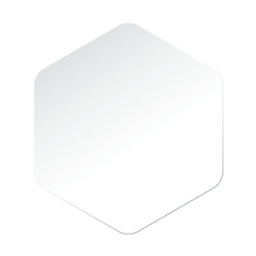 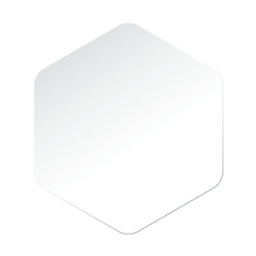 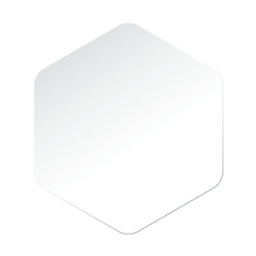 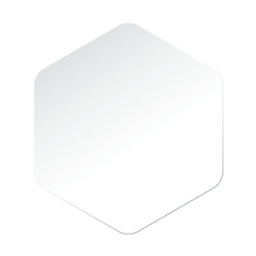 X
2
X
2.5D PPT TEMPLATES
Insert the Subtitle of Your Presentation
Report ：freeppt7.com
Time ：20XX
https://www.freeppt7.com
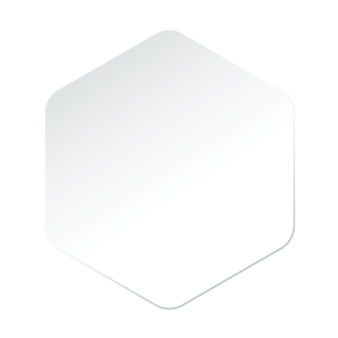 CONTENTS
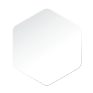 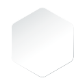 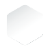 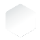 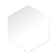 PART 01 
Add title text
PART 02 
Add title text
PART 03 
Add title text
PART 04 
Add title text
PART 05 
Add title text
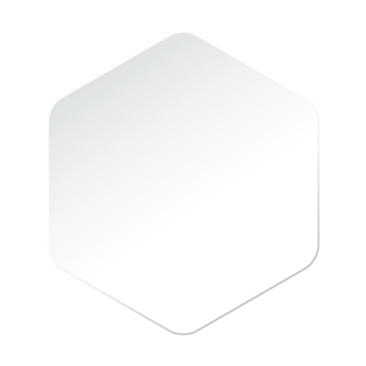 Add title text
Add title text
Add title text
Add title text
Add title text
Add title text
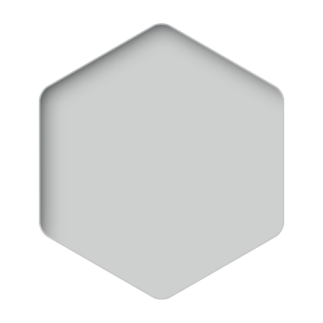 1
Add title text
The best preparation for tomorrow is doing your best today.
Click here to add content that matches the title.
Click here to add content that matches the title.
Click here to add content that matches the title.
Click here to add content that matches the title.
Click here to add content that matches the title.
95%
76%
47%
Click here to add content that matches the title.
Click here to add content that matches the title.
Click here to add content that matches the title.
Add title text
Add title text
Add title text
Click here to add content that matches the title.
Click here to add content that matches the title.
Click here to add content that matches the title.
Title text
Click here to add content that matches the title.
Add title text
Click here to add content that matches the title.
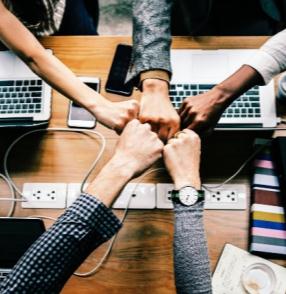 Add title text
Click here to add content that matches the title.
Add title text
Click here to add content that matches the title.
Add title text
Click here to add content that matches the title.
Add title text
Click here to add content that matches the title.
Add title text
Click here to add content that matches the title.
Add title text
Click here to add content that matches the title.
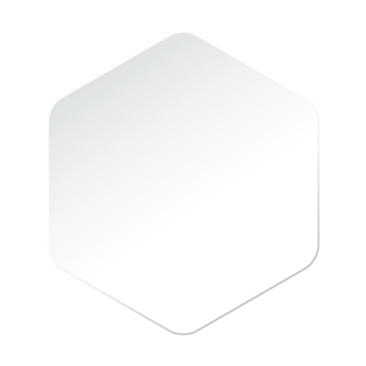 Add title text
Add title text
Add title text
Add title text
Add title text
Add title text
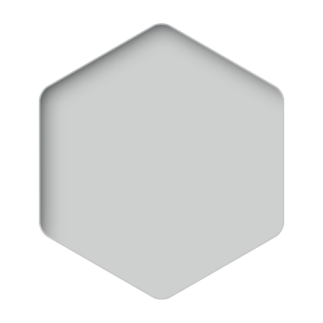 2
Add title text
The best preparation for tomorrow is doing your best today.
Click here to add content that matches the title.
Click here to add content that matches the title.
Title text
Click here to add content that matches the title.
Click here to add content that matches the title.
Title text
Click here to add content that matches the title.
Add title text
Click here to add content that matches the title.
Click here to add content that matches the title.
Add title text
Click here to add content that matches the title.
Add title text
Add title text
Add title text
Click here to add content that matches the title.
Add title text
Click here to add content that matches the title.
01
04
02
03
Add title text
Click here to add content that matches the title.
Add title text
Click here to add content that matches the title.
Add title text
Add title text
Add title text
1
Click here to add content that matches the title.
31%
Click here to add content that matches the title.
Click here to add content that matches the title.
Click here to add content that matches the title.
2
27%
Click here to add content that matches the title.
3
27%
42%
3
45%
Click here to add content that matches the title.
42%
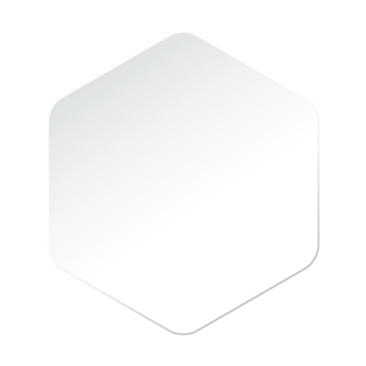 Add title text
Add title text
Add title text
Add title text
Add title text
Add title text
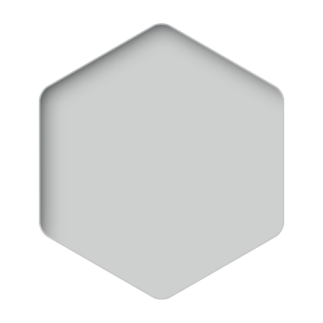 3
Add title text
The best preparation for tomorrow is doing your best today.
Add title text
Click here to add content that matches the title.
Add title text
Click here to add content that matches the title.
04
03
02
01
Add title text
Click here to add content that matches the title.
Add title text
Click here to add content that matches the title.
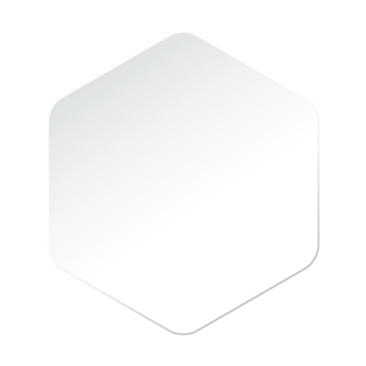 Add title text
Add title text
Add title text
Add title text
Add title text
Add title text
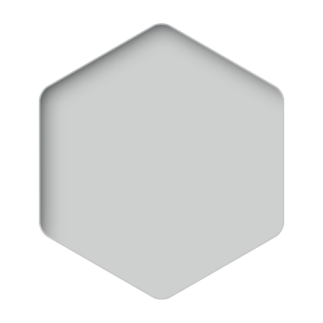 4
Add title text
The best preparation for tomorrow is doing your best today.
Add title text
97%
Click here to add content that matches the title.
Add title text
Add title text
Click here to add content that matches the title.
Click here to add content that matches the title.
Add title text
Add title text
Add title text
Click here to add content that matches the title.
Title text
Click here to add content that matches the title.
Title text
Click here to add content that matches the title.
Title text
Click here to add content that matches the title.
Add title text
Click here to add content that matches the title.
Add title text
Click here to add content that matches the title.
01%
04%
02%
03%
Add title text
Click here to add content that matches the title.
Add title text
Click here to add content that matches the title.
Add title text
Click here to add content that matches the title.
Add title text
Add title text
Click here to add content that matches the title.
Click here to add content that matches the title.
Title text
Add title text
Click here to add content that matches the title.
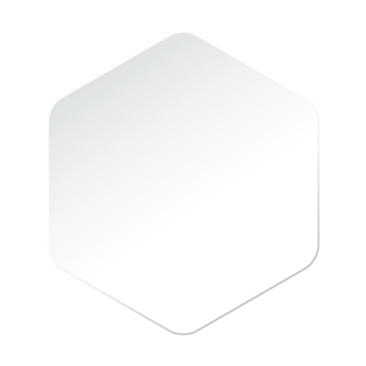 Add title text
Add title text
Add title text
Add title text
Add title text
Add title text
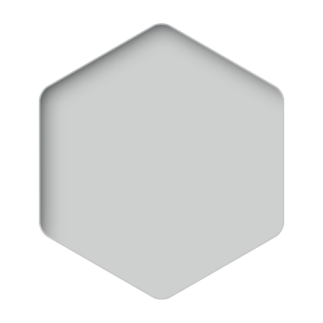 5
Add title text
The best preparation for tomorrow is doing your best today.
Add title text
Click here to add content that 
matches the title.
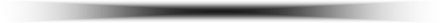 Add title text
Add title text
Click here to add content that 
matches the title.
Click here to add content that 
matches the title.
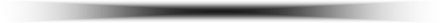 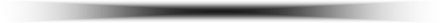 Add title text
Add title text
Click here to add content that 
matches the title.
Click here to add content that 
matches the title.
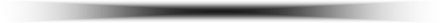 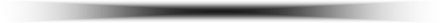 Title text
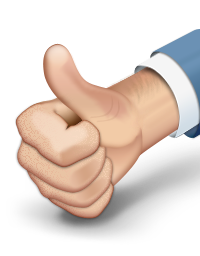 Click here to add content that matches the title.
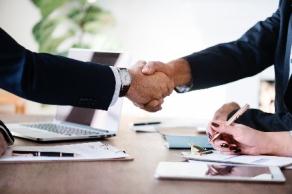 Title text
Title text
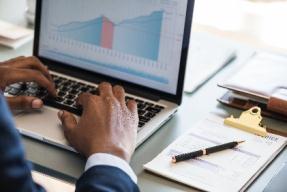 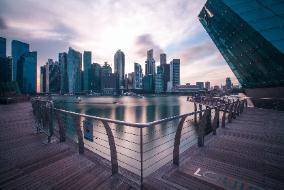 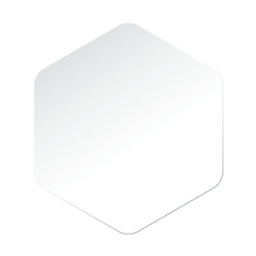 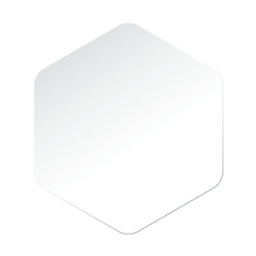 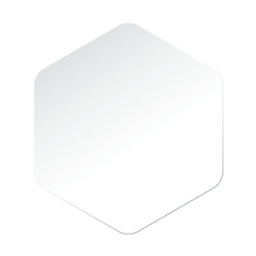 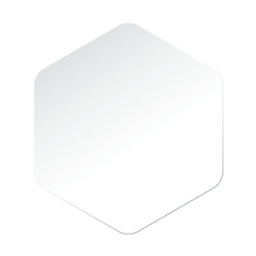 X
2
X
THANK YOU FOR LISTENING
Report ：freeppt7.com
Time ：20XX
https://www.freeppt7.com
Please follow us for more information:
https://www.jpppt.com/ 
www.freeppt7.com
Pics: www.Pixabay.com
If you liked the presentation and want to thank, you can follow me on social networks 

https://www.youtube.com/c/Slidesfree

https://www.instagram.com/slidesfree/ 

https://www.facebook.com/freeppt7/

https://www.facebook.com/groups/best.PowerPoint.templates

https://twitter.com/freeppt7_com
Fully Editable Icon Sets: A
Fully Editable Icon Sets: B
Fully Editable Icon Sets: C